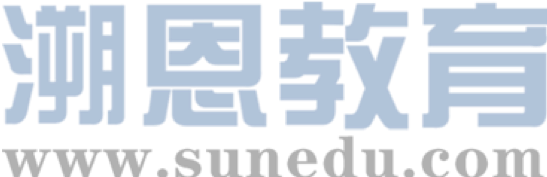 感恩遇见，相互成就，本课件资料仅供您个人参考、教学使用，严禁自行在网络传播，违者依知识产权法追究法律责任。

更多教学资源请关注
公众号：溯恩英语
知识产权声明
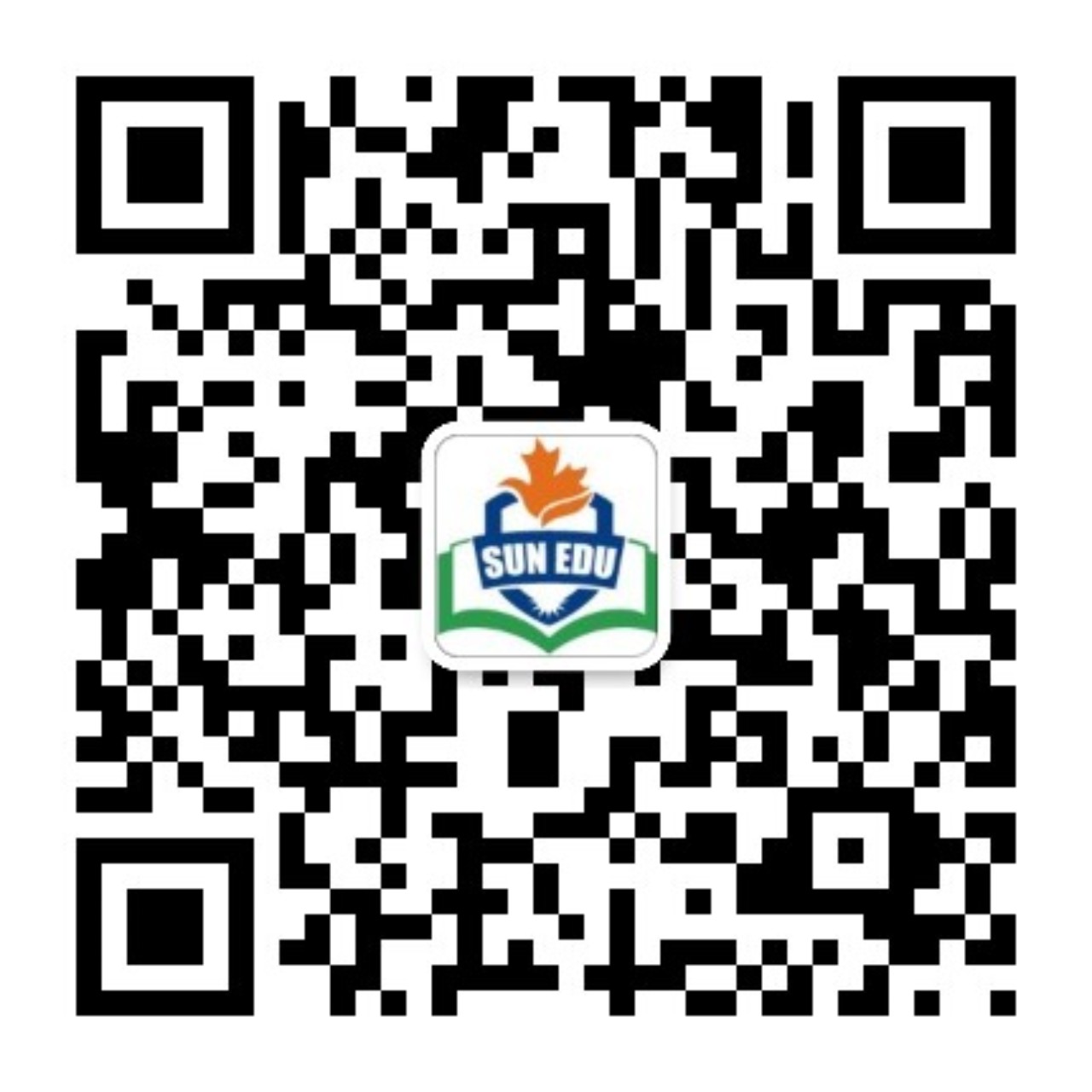 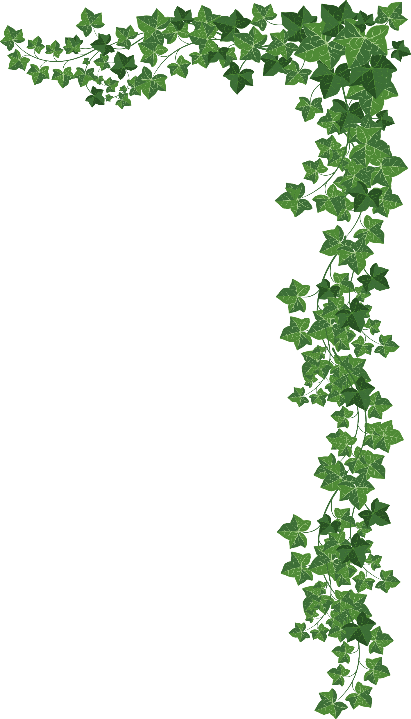 科学审题，精准突破
            —— 阅读理解主旨大意题
Jingning High School
 By Sophia
Leaching objectives
1. To be able to find the main idea of a passage or a paragraph,  
   or choose the best title by using effective procedures and strategies.    
2. To improve the ability of summary and thinking quality 
    through tasks.
阅读理解主旨大意题
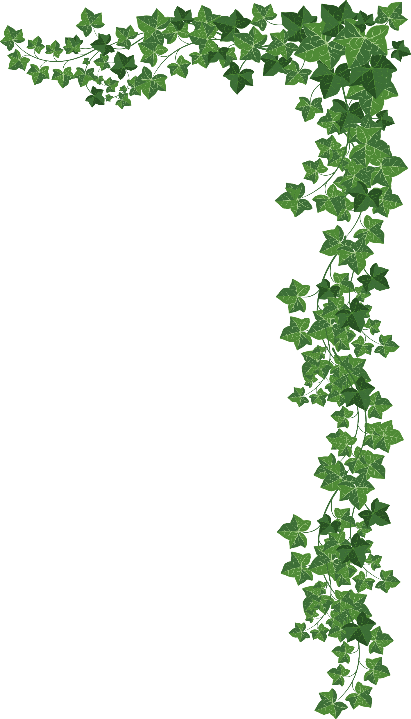 Contents:
1. 题型解读            2. 错题再思
3. 策略小结            4. 错题再做
5. 真题再研             5. 巩固训练
文章大意
段落大意
归纳标题
1. 题型解读
What is the text mainly about？
What does the text mainly talk about？
What does paragraph 3 mainly talk about?
What is the second paragraph mainly about?
What is a suitable title for the text?
Which of the following would be the best title for the passage?
文章大意题
段落大意题
考查形式
标题归纳题
阅读理解主旨大意题
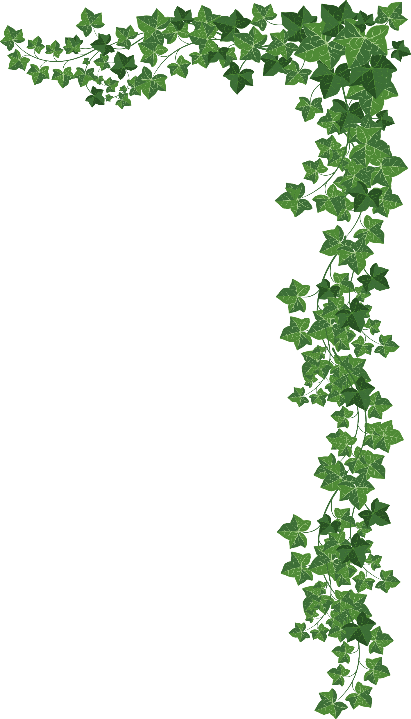 标题归纳题
2. 错题再思
（Z20名校联盟2025届第三次联考）Amina's lungs burned as she reached the summit of the hill,her feet pounding against the unfamiliar pavement of her new hometown.As she ran,memories flashed through her mind.
     Six months earlier,Amina had fled her war-torn homeland.When she finally reached this small town in a country whose language she barely spoke,she felt more out of place than ever.That first week,she had hardly left her tiny apartment.But on the eighth day,driven by a restlessness she couldn’t shake,Amina laced up her worn running shoes and stepped outside.
     At first,she ran to escape—from the memories,from the pitying looks of her new neighbors.But with each day and each mile,something began to shift.The rhythmic pounding of her feet became a way to  process the hurt she'd endured and the challenges that lay ahead.Weeks later,Amina had explored every  street of her new town.She started recognizing faces on her runs:the elderly man waving from his porch, the smiling mother pushing a stroller.One day,to her surprise,she found herself waving back.
     Now,as Amina pushed up the last hill of her route,she realized how far she'd come.Running had become her lifeline,a way to bridge the gap between her past and her present.When she approached the  entrance of her apartment building,she noticed her English teacher,Mrs.Thompson,standing with several  other runners from the community.They held a banner reading,"Walnut Grove Running Club."
    Mrs.Thompson  stepped  forward,smiling  warmly.“Amina,we've  seen  you  running  every  day.We wondered if you'd like to join our club.”
     Amina felt a lump form in her throat.She nodded,a smile spreading across her face."Yes,"she said, her accent still thick but her voice strong.As the group cheered and welcomed her,Amina realized she had  been running through more than just physical borders.With each step,she had been crossing the boundaries  of fear,isolation,and hurt.
Para.1 Specific scene description
Para.2  Background information
Narration
(记叙文)
Para.3 behavior change
Para.4-5 Breakthrough in interpersonal relationships
Para.6 Theme
Which can be the best title for the text?
A.Running Through Borders                     B.Running Toward a Peaceful Life
   C.Overcoming Pain Through Sports       D.Breaking Barriers in a New Country
2. 错题再思
（Z20名校联盟2025届第三次联考）Amina's lungs burned as she reached the summit of the hill,her feet pounding against the unfamiliar pavement of her new hometown.As she ran,memories flashed through her mind.
     Six months earlier,Amina had fled her war-torn homeland.When she finally reached this small town in a country whose language she barely spoke,she felt more out of place than ever.That first week,she had hardly left her tiny apartment.But on the eighth day,driven by a restlessness she couldn’t shake,Amina laced up her worn running shoes and stepped outside.
     At first,she ran to escape—from the memories,from the pitying looks of her new neighbors.But with each day and each mile,something began to shift.The rhythmic pounding of her feet became a way to  process the hurt she'd endured and the challenges that lay ahead.Weeks later,Amina had explored every  street of her new town.She started recognizing faces on her runs:the elderly man waving from his porch, the smiling mother pushing a stroller.One day,to her surprise,she found herself waving back.
     Now,as Amina pushed up the last hill of her route,she realized how far she'd come.Running had become her lifeline,a way to bridge the gap between her past and her present.When she approached the  entrance of her apartment building,she noticed her English teacher,Mrs.Thompson,standing with several  other runners from the community.They held a banner reading,"Walnut Grove Running Club."
    Mrs.Thompson  stepped  forward,smiling  warmly.“Amina,we've  seen  you  running  every  day.We wondered if you'd like to join our club.”
     Amina felt a lump form in her throat.She nodded,a smile spreading across her face."Yes,"she said, her accent still thick but her voice strong.As the group cheered and welcomed her,Amina realized she had  been running through more than just physical borders.With each step,she had been crossing the boundaries  of fear,isolation,and hurt.
Common problems:
1. didn’t know to find high frequency word(重复词、同源词、近义词)
2. didn’t locate the right topic sentence/paragraph
3. didn’t compare the information with  the options
Topic sentence
Which can be the best title for the text?
A.Running Through Borders                     B.Running Toward a Peaceful Life
   C.Overcoming Pain Through Sports       D.Breaking Barriers in a New Country
最佳标题的特点
概括性：简洁而精准地概括全文或全段的核心思想。 
针对性：标题的范围与文章内容完美契合。
醒目性：能够激发读者的阅读兴趣。
2. 策略回顾
How can we find the topic  sentence quickly?
Where is the topic sentence  usually in the passage/paragraph?
主题句在开头：多为说明文、议论文、新闻报道
答题步骤
行文标志词：首段的转折词（however，but, yet, anyhow, nevertheless) 及疑问词；尾段总结性词（conclude,thus...)
2. 策略小结
Procesures of thinking
high frequency word
第一步：找主题词
主题句在结尾 ：多为记叙文、议论文
第二步：找主题句
第三步：比对答案，概括大意/归纳标题
high frequency word
第一步：找主题词
2. 错题再做
(稽阳卷)Will machines turn on humanity? Will we become slaves for a superior artificial intelligence? While such questions may seem to belong to the field of science fiction the world-ending potential of AI is becoming an increasingly urgent topic — mostly due to the rapid ongoing development of popular technologies like ChatGPT.
The more extreme concerns around AI involve what’s known as the singularity. In his 2010 paper The Singularity: A Philosophical Analysis, the philosopher David Chalmers describes the singularity as follows: “What happens when machines become more intelligent than humans? One view is that this event will be followed by an explosion to ever-greater levels of intelligence, as each generation of machines creates more intelligent machines in turn. This intelligence explosion is now known as the ‘singularity’.” The main worry is that, if such a singularity event were to occur, we’d no longer have authority over what happens in society.
While influential figures across AI research express real concern about the singularity, however, American philosopher Daniel Dennett doesn’t buy it. As-he puts it, “I am not worried about humanity creating a race of super-intelligent agents, but that does not mean I am not worried. I see other, less dramatic, but much more likely, scenarios in the immediate future that are cause for concern.” He argues that smart technology presents us with more practical threats that have a far higher likelihood of occurring. As Dennett clarifies: “The real danger is not that machines more intelligent than we are will usurp (篡夺) our role as captains of our destinies, but that we will overestimate the comprehension of our latest thinking tools, easily ceding (让渡) authority to them far beyond their competence.”
Take transport. It’s not just aviation and shipping industries that depend on GPS for safe and efficient navigation: how many individuals now turn to their smartphones instead of using a road map? As Dennett summarizes: “Use it or lose it is the rule of thumb cited at this point... how concerned should we be that we are dumbing ourselves down by our growing reliance on intelligent machines?”
What would be the best title for the text?
A. Super-intelligence: the future trend of AI.        B. Overreliance: the real danger of AI.
C. Singularity: the uncontrollable nature of AI.    D. Reliability: the wide application of AI.
第二步：找主题句
2. 错题再做
(稽阳卷)Will machines turn on humanity? Will we become slaves for a superior artificial intelligence? While such questions may seem to belong to the field of science fiction the world-ending potential of AI is becoming an increasingly urgent topic — mostly due to the rapid ongoing development of popular technologies like ChatGPT.
The more extreme concerns around AI involve what’s known as the singularity. In his 2010 paper The Singularity: A Philosophical Analysis, the philosopher David Chalmers describes the singularity as follows: “What happens when machines become more intelligent than humans? One view is that this event will be followed by an explosion to ever-greater levels of intelligence, as each generation of machines creates more intelligent machines in turn. This intelligence explosion is now known as the ‘singularity’.” The main worry is that, if such a singularity event were to occur, we’d no longer have authority over what happens in society.
While influential figures across AI research express real concern about the singularity, however, American philosopher Daniel Dennett doesn’t buy it. As-he puts it, “I am not worried about humanity creating a race of super-intelligent agents, but that does not mean I am not worried. I see other, less dramatic, but much more likely, scenarios in the immediate future that are cause for concern.” He argues that smart technology presents us with more practical threats that have a far higher likelihood of occurring. As Dennett clarifies: “The real danger is not that machines more intelligent than we are will usurp (篡夺) our role as captains of our destinies, but that we will overestimate the comprehension of our latest thinking tools, easily ceding (让渡) authority to them far beyond their competence.”
Take transport. It’s not just aviation and shipping industries that depend on GPS for safe and efficient navigation: how many individuals now turn to their smartphones instead of using a road map? As Dennett summarizes: “Use it or lose it is the rule of thumb cited at this point... how concerned should we be that we are dumbing ourselves down by our growing reliance on intelligent machines?”
What would be the best title for the text?
A. Super-intelligence: the future trend of AI.        B. Overreliance: the real danger of AI.
C. Singularity: the uncontrollable nature of AI.    D. Reliability: the wide application of AI.
第二步：找主题句
2. 错题再做
(稽阳卷)Will machines turn on humanity? Will we become slaves for a superior artificial intelligence? While such questions may seem to belong to the field of science fiction the world-ending potential of AI is becoming an increasingly urgent topic — mostly due to the rapid ongoing development of popular technologies like ChatGPT.
The more extreme concerns around AI involve what’s known as the singularity. In his 2010 paper The Singularity: A Philosophical Analysis, the philosopher David Chalmers describes the singularity as follows: “What happens when machines become more intelligent than humans? One view is that this event will be followed by an explosion to ever-greater levels of intelligence, as each generation of machines creates more intelligent machines in turn. This intelligence explosion is now known as the ‘singularity’.” The main worry is that, if such a singularity event were to occur, we’d no longer have authority over what happens in society.
While influential figures across AI research express real concern about the singularity, however, American philosopher Daniel Dennett doesn’t buy it. As-he puts it, “I am not worried about humanity creating a race of super-intelligent agents, but that does not mean I am not worried. I see other, less dramatic, but much more likely, scenarios in the immediate future that are cause for concern.” He argues that smart technology presents us with more practical threats that have a far higher likelihood of occurring. As Dennett clarifies: “The real danger is not that machines more intelligent than we are will usurp (篡夺) our role as captains of our destinies, but that we will overestimate the comprehension of our latest thinking tools, easily ceding (让渡) authority to them far beyond their competence.”
Take transport. It’s not just aviation and shipping industries that depend on GPS for safe and efficient navigation: how many individuals now turn to their smartphones instead of using a road map? As Dennett summarizes: “Use it or lose it is the rule of thumb cited at this point... how concerned should we be that we are dumbing ourselves down by our growing reliance on intelligent machines?”
Para.1 Introduce controversial issues
Para.2 Explanation of the singularity concept
Argumentation
(议论文)
Para.3 refute“Singularity Crisis Theory”
Para.4 Example demonstration
What would be the best title for the text?
A. Super-intelligence: the future trend of AI.        B. Overreliance: the real danger of AI.
C. Singularity: the uncontrollable nature of AI.    D. Reliability: the wide application of AI.
第二步：找主题句
2. 错题再做
第三步：比对答案，概括大意/归纳标题
(稽阳卷)Will machines turn on humanity? Will we become slaves for a superior artificial intelligence? While such questions may seem to belong to the field of science fiction the world-ending potential of AI is becoming an increasingly urgent topic — mostly due to the rapid ongoing development of popular technologies like ChatGPT.
The more extreme concerns around AI involve what’s known as the singularity. In his 2010 paper The Singularity: A Philosophical Analysis, the philosopher David Chalmers describes the singularity as follows: “What happens when machines become more intelligent than humans? One view is that this event will be followed by an explosion to ever-greater levels of intelligence, as each generation of machines creates more intelligent machines in turn. This intelligence explosion is now known as the ‘singularity’.” The main worry is that, if such a singularity event were to occur, we’d no longer have authority over what happens in society.
While influential figures across AI research express real concern about the singularity, however, American philosopher Daniel Dennett doesn’t buy it. As-he puts it, “I am not worried about humanity creating a race of super-intelligent agents, but that does not mean I am not worried. I see other, less dramatic, but much more likely, scenarios in the immediate future that are cause for concern.” He argues that smart technology presents us with more practical threats that have a far higher likelihood of occurring. As Dennett clarifies: “The real danger is not that machines more intelligent than we are will usurp (篡夺) our role as captains of our destinies, but that we will overestimate the comprehension of our latest thinking tools, easily ceding (让渡) authority to them far beyond their competence.”
Take transport. It’s not just aviation and shipping industries that depend on GPS for safe and efficient navigation: how many individuals now turn to their smartphones instead of using a road map? As Dennett summarizes: “Use it or lose it is the rule of thumb cited at this point... how concerned should we be that we are dumbing ourselves down by our growing reliance on intelligent machines?”
Topic sentence
What would be the best title for the text?
A. Super-intelligence: the future trend of AI.        B. Overreliance: the real danger of AI.
C. Singularity: the uncontrollable nature of AI.    D. Reliability: the wide application of AI.
阅读理解主旨大意题
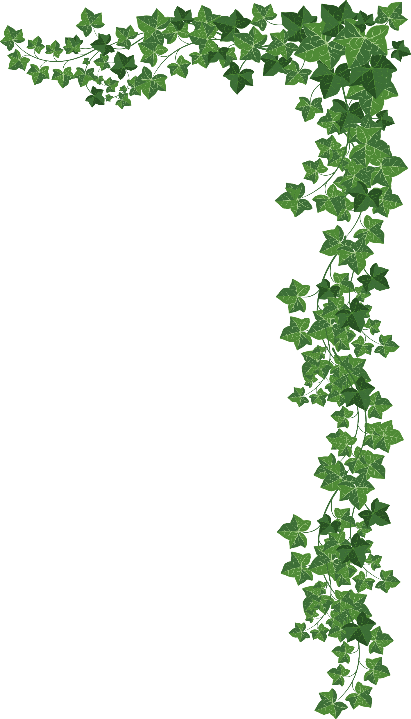 段落大意题
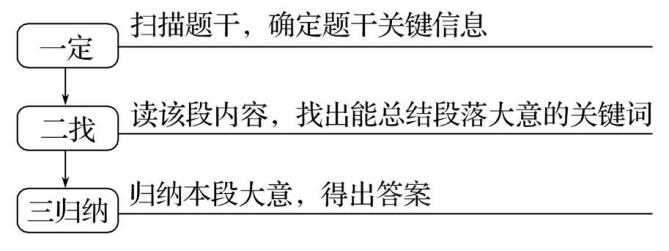 2. 真题再研
(2025·浙江1月卷D篇节选)
        Martin sees a silver lining, however: She believes that anthropomorphism (拟人化) “provides an opportunity to change stereotypes.” When women are put into positions of leadership like running companies, it reduces negative stereotypes about women. Similarly, anthropomorphized products could be created to take on stereotype-inconsistent roles – a male robot that assists with nursing or a female robot that helps do calculations, for instance.
Topic sentence
every sad or unpleasant situation has a positive side to it.
35. What does the last paragraph mainly talk about?
A. The quality of genderless products. 	B. The upside of gendering a product.
C. The meaning of anthropomorphism.	D. The stereotypes of men and women.
阅读理解主旨大意题
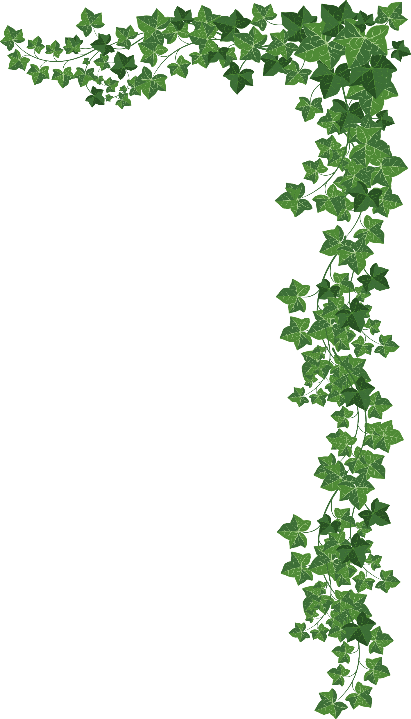 文章大意题
2. 真题再研
没有主题句的如何概括主题大意？
(2024年新课标高考英语II卷C篇)We all know fresh is best when it comes to food. However, most produce at the store went through weeks of travel and covered hundreds of miles before reaching the table. While farmer’s markets are a solid choice to reduce the journey, Babylon Micro-Farm (BMF) shortens it even more. 
     BMF is an indoor garden system. It can be set up for a family. Additionally, it could serve a larger audience such as a hospital, restaurant or school. The innovative design requires little effort to achieve a reliable weekly supply of fresh greens. 
     Specifically, it’s a farm that relies on new technology. By connecting through the Cloud, BMF is remotely monitored. Also, there is a convenient app that provides growing data in real time. Because the system is automated, it significantly reduces the amount of water needed to grow plants. Rather than watering rows of soil, the system provides just the right amount to each plant. After harvest, users simply replace the plants with a new pre-seeded pod (容器) to get the next growth cycle started. 
     Moreover, having a system in the same building where it’s eaten means zero emissions (排放) from transporting plants from soil to salad. In addition, there’s no need for pesticides and other chemicals that pollute traditional farms and the surrounding environment. 
    BMF employees live out sustainability in their everyday lives. About half of them walk or bike to work. Inside the office, they encourage recycling and waste reduction by limiting garbage cans and avoiding single-use plastic. “We are passionate about reducing waste, carbon and chemicals in our environment,” said a BMF employee.
11. What does the text mainly talk about?
A. BMF’s major strengths.	                                           B. BMF’s general management.
C. BMF’s global influence.	                                           D. BMF’s technical standards.
2. 真题再研
没有主题句：高频词（主题词）+串联每段大意
(2024年新课标高考英语II卷C篇)We all know fresh is best when it comes to food. However, most produce at the store went through weeks of travel and covered hundreds of miles before reaching the table. While farmer’s markets are a solid choice to reduce the journey, Babylon Micro-Farm (BMF) shortens it even more. 
     BMF is an indoor garden system. It can be set up for a family. Additionally, it could serve a larger audience such as a hospital, restaurant or school. The innovative design requires little effort to achieve a reliable weekly supply of fresh greens. 
     Specifically, it’s a farm that relies on new technology. By connecting through the Cloud, BMF is remotely monitored. Also, there is a convenient app that provides growing data in real time. Because the system is automated, it significantly reduces the amount of water needed to grow plants. Rather than watering rows of soil, the system provides just the right amount to each plant. After harvest, users simply replace the plants with a new pre-seeded pod (容器) to get the next growth cycle started. 
     Moreover, having a system in the same building where it’s eaten means zero emissions (排放) from transporting plants from soil to salad. In addition, there’s no need for pesticides and other chemicals that pollute traditional farms and the surrounding environment. 
    BMF employees live out sustainability in their everyday lives. About half of them walk or bike to work. Inside the office, they encourage recycling and waste reduction by limiting garbage cans and avoiding single-use plastic. “We are passionate about reducing waste, carbon and chemicals in our environment,” said a BMF employee.
Para.1 Introduction of Babylon Micro-Farm
Para.2  Introduction of Babylon Micro-Farm
Expository writing
(说明文)
Para.3 Technical explanation: How BMF works.
Para.4 Environmental benefits: Reduced emissions and chemicals.
Para.5 Cultural reinforcement: BMF’s employees practice sustainability.
11. What does the text mainly talk about?
A. BMF’s major strengths.	                                          B. BMF’s general management.
C. BMF’s global influence.	                                           D. BMF’s technical standards.
第一步：找主题词
主题句在开头：多为说明文、议论文、新闻报道
答题步骤
行文标志词：首段的转折词（however，but, yet, anyhow, nevertheless) 及疑问词；尾段总结性词（conclude,thus...)
策略小结
Procesures of thinking
high frequency word
主题句在结尾 ：多为记叙文、议论文
第二步：找主题句
没有主题句：高频词（主题词）+串联每段大意
第三步：比对答案，概括大意/归纳标题
阅读理解主旨大意题
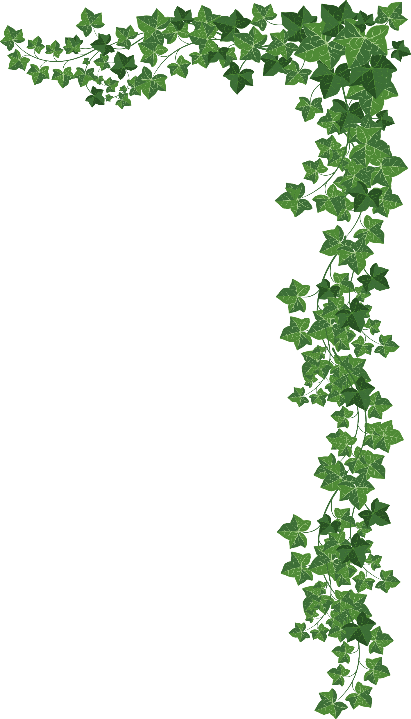 巩固训练题
4. 巩固训练1
(2024年全国高考英语甲卷B篇)Animals can express their needs using a lot of ways. For instance, almost all animals have distinct vocals (声音) that they rely on to either ask for help, scare away any dangerous animals or look for shelter. But cats are special creatures who possess amazing vocalization skills. They are able to have entire conversations with humans using meows and you're able to interpret it. If a pet cat is hungry, it will keep meowing to attract attention and find food. However, when a cat is looking for affection, they tend to produce stretched and soft meows. Meowing starts as soon as a baby cat is brought to life and uses it to get the mother's attention and be fed. 
     Cats have many heightened senses, but their sense of smell is quite impressive. They use their noses to assess their environment and look out for any signs of danger. They will sniff out specific areas before they choose a place to relax. However, another way the cats are able to distinguish between situations is by looking for familiar smells. Your cat will likely smell your face and store the smell in its memory and use it to recognize you in the future. That's why most pet cats are able to tell immediately if their owners were around any other cats, which they don't usually like. 
     Dogs are known for their impressive fetching habit, but cats take this behavior up a notch. Many cats will find random objects outside and bring them to their owners. This is a very old habit that's been present in all kinds of predators (食肉动物). Cats bring gifts for their owners to show they love you. These adorable little hunters are just doing something that it's been in their nature since the beginning of time. So just go along with it!
What is a suitable title for the text?
A. Tips on Finding a Smart Cat	B. Understanding Your Cat's Behavior
C. Have Fun with Your Cat	               D. How to Keep Your Cat Healthy
没有主题句：高频词（主题词）+串联每段大意
4. 巩固训练1
(2024年全国高考英语甲卷B篇)Animals can express their needs using a lot of ways. For instance, almost all animals have distinct vocals (声音) that they rely on to either ask for help, scare away any dangerous animals or look for shelter. But cats are special creatures who possess amazing vocalization skills. They are able to have entire conversations with humans using meows and you're able to interpret it. If a pet cat is hungry, it will keep meowing to attract attention and find food. However, when a cat is looking for affection, they tend to produce stretched and soft meows. Meowing starts as soon as a baby cat is brought to life and uses it to get the mother's attention and be fed. 
     Cats have many heightened senses, but their sense of smell is quite impressive. They use their noses to assess their environment and look out for any signs of danger. They will sniff out specific areas before they choose a place to relax. However, another way the cats are able to distinguish between situations is by looking for familiar smells. Your cat will likely smell your face and store the smell in its memory and use it to recognize you in the future. That's why most pet cats are able to tell immediately if their owners were around any other cats, which they don't usually like. 
     Dogs are known for their impressive fetching habit, but cats take this behavior up a notch. Many cats will find random objects outside and bring them to their owners. This is a very old habit that's been present in all kinds of predators (食肉动物). Cats bring gifts for their owners to show they love you. These adorable little hunters are just doing something that it's been in their nature since the beginning of time. So just go along with it!
What is a suitable title for the text?
A. Tips on Finding a Smart Cat	B. Understanding Your Cat's Behavior
C. Have Fun with Your Cat	               D. How to Keep Your Cat Healthy
4. 巩固训练2
(2023·新高考Ⅰ卷·D篇节选)
     This effect capitalizes on the fact that when people make errors, those errors aren’t always the same. Some people will tend to overestimate, and some to underestimate. When enough of these errors are averaged together, they cancel each other out, resulting in a more accurate estimate. If people are similar and tend to make the same errors, then their errors won’t cancel each other out. In more technical terms, the wisdom of crowds requires that people’s estimates be independent. If for whatever reasons, people’s errors become correlated or dependent, the accuracy of the estimate will go down.
Topic sentence
32.What is Paragraph 2 of the text mainly about?
A.The methods of estimation.                    B.The underlying logic of the effect.
C.The causes of people’s errors.                D.The design of Galton’s experiment.
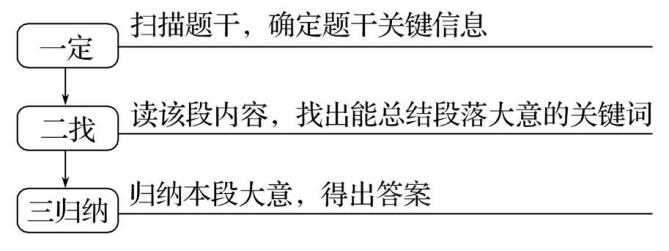 4. 巩固训练2
(2023·新高考Ⅰ卷·D篇节选)
     This effect capitalizes on the fact that when people make errors, those errors aren’t always the same. Some people will tend to overestimate, and some to underestimate. When enough of these errors are averaged together, they cancel each other out, resulting in a more accurate estimate. If people are similar and tend to make the same errors, then their errors won’t cancel each other out. In more technical terms, the wisdom of crowds requires that people’s estimates be independent. If for whatever reasons, people’s errors become correlated or dependent, the accuracy of the estimate will go down.
Topic sentence
32.What is Paragraph 2 of the text mainly about?
A.The methods of estimation.                    B.The underlying logic of the effect.
C.The causes of people’s errors.                D.The design of Galton’s experiment.
4. 巩固训练3
【2024·九省联考卷】For lots of kids, toddlerhood (幼儿期) is an important time for friendship. Studies show that the earlier kids learn to form positive relationships, the better they are at relating to others as teenagers and adults. Playing together also helps these kids practice social behaviors, such as kindness, sharing, and cooperation.
Even so, how quickly your child develops into a social creature may also depend on his temperament (性格). Some toddlers are very social, but others are shy. In addition, the way' that toddlers demonstrate that they like other children is markedly different from what adults think of as expressions of friendship. Research at Ohio State University in Columbus found that a toddler’s way of saying “I like you” during play is likely to come in the form of copying a friend’s behavior.
This seemingly unusual way of demonstrating fondness can result in unpleasant behavior, Regardless of how much they like a playmate, they may still grab his toys, refuse to share, and get bossy. But experts say that this is a normal and necessary part of friendship for kids this age. Through play experiences, toddlers learn social rules. That’s why it's so important to take an active role in your toddler’s social encounters by setting limits and offering frequent reminders of what they are. When you establish these guidelines, explain the reasons behind them.
Begin by helping your child learn sympathy (“Ben is crying. What's making him so sad?”), then suggest how he could resolve the problem (“Maybe he would feel better if you let him play the ball.”). When your child shares or shows empathy (同理心) toward a friend, praise him (“Ben stopped crying! You made him feel better.”).
Another way to encourage healthy social interaction is by encouraging kids to use words -- not fists -- to express how they feel. It's also important to be mindful of how your child's personality affects playtime. Kids are easy to get angry when they’re sleepy or hungry, so schedule playtime when they’re refreshed.
35. Which of the following is the best title for the text?
     A. How Children Adapt to Changes	             B. How to Be a Role Model for Children
     C. How Your Baby Learns to Love	             D. How to Communicate with Your Kid
4. 巩固训练3
没有主题句：高频词（主题词）+串联每段大意
【2024·九省联考卷】For lots of kids, toddlerhood (幼儿期) is an important time for friendship. Studies show that the earlier kids learn to form positive relationships, the better they are at relating to others as teenagers and adults. Playing together also helps these kids practice social behaviors, such as kindness, sharing, and cooperation.
Even so, how quickly your child develops into a social creature may also depend on his temperament (性格). Some toddlers are very social, but others are shy. In addition, the way' that toddlers demonstrate that they like other children is markedly different from what adults think of as expressions of friendship. Research at Ohio State University in Columbus found that a toddler’s way of saying “I like you” during play is likely to come in the form of copying a friend’s behavior.
This seemingly unusual way of demonstrating fondness can result in unpleasant behavior, Regardless of how much they like a playmate, they may still grab his toys, refuse to share, and get bossy. But experts say that this is a normal and necessary part of friendship for kids this age. Through play experiences, toddlers learn social rules. That’s why it's so important to take an active role in your toddler’s social encounters by setting limits and offering frequent reminders of what they are. When you establish these guidelines, explain the reasons behind them.
Begin by helping your child learn sympathy (“Ben is crying. What's making him so sad?”), then suggest how he could resolve the problem (“Maybe he would feel better if you let him play the ball.”). When your child shares or shows empathy (同理心) toward a friend, praise him (“Ben stopped crying! You made him feel better.”).
Another way to encourage healthy social interaction is by encouraging kids to use words -- not fists -- to express how they feel. It's also important to be mindful of how your child's personality affects playtime. Kids are easy to get angry when they’re sleepy or hungry, so schedule playtime when they’re refreshed.
35. Which of the following is the best title for the text?
     A. How Children Adapt to Changes	             B. How to Be a Role Model for Children
     C. How Your Baby Learns to Love	             D. How to Communicate with Your Kid
4. 巩固训练4
【（2023·1月浙江卷阅读B）】Live with roommates?  Have friends and family around you?  Chances are that if you’re looking to live a more sustainable lifestyle, not everyone around you will be ready to jump on that bandwagon.
I experienced this when I started switching to a zero waste lifestyle five years ago, as I was living with my parents,  and I continue to experience this with my husband,  as he is not completely zero waste like me. I’ve learned a few things along the way though,  which I hope you’ll find encouraging if you’re doing your best to figure out how you can make the change in a not-always-supportive household.
　　Zero waste was a radical lifestyle movement a few years back. I remember showing my parents a video of Bea Johnson, sharing how cool I thought it would be to buy groceries with jars,  and have so little trash！ A few days later,  I came back with my first jars of zero waste groceries,  and my dad commented on how silly it was for me to carry jars everywhere. It came off as a bit discouraging.
Yet as the months of reducing waste continued,  I did what I could that was within my own reach. I had my own bedroom,  so I worked on removing things I didn’t need.  Since I had my own toiletries （洗漱用品）,  I was able to start personalising my routine to be more sustainable.  I also offered to cook every so often,  so I portioned out a bit of the cupboard for my own zero waste groceries. Perhaps your household won’t entirely make the switch, but you may have some control over your own personal spaces to make the changes you desire.
As you make your lifestyle changes, you may find yourself wanting to speak up for yourself if others comment on what you’re doing, which can turn itself into a whole household debate. If you have individuals who are not on board,  your words probably won’t do much and can often leave you feeling more discouraged.
So here is my advice: Lead by action.
What is the text mainly about？
A.How to get on well with other family members.        B.How to have one’s own personal space at home.
C.How to live a zero waste lifestyle in a household.     D.How to control the budget when buying groceries.
4. 巩固训练4
【（2023·1月浙江卷阅读B）】Live with roommates?  Have friends and family around you?  Chances are that if you’re looking to live a more sustainable lifestyle, not everyone around you will be ready to jump on that bandwagon.
I experienced this when I started switching to a zero waste lifestyle five years ago, as I was living with my parents,  and I continue to experience this with my husband,  as he is not completely zero waste like me. I’ve learned a few things along the way though,  which I hope you’ll find encouraging if you’re doing your best to figure out how you can make the change in a not-always-supportive household.
　　Zero waste was a radical lifestyle movement a few years back. I remember showing my parents a video of Bea Johnson, sharing how cool I thought it would be to buy groceries with jars,  and have so little trash！ A few days later,  I came back with my first jars of zero waste groceries,  and my dad commented on how silly it was for me to carry jars everywhere. It came off as a bit discouraging.
Yet as the months of reducing waste continued,  I did what I could that was within my own reach. I had my own bedroom,  so I worked on removing things I didn’t need.  Since I had my own toiletries （洗漱用品）,  I was able to start personalising my routine to be more sustainable.  I also offered to cook every so often,  so I portioned out a bit of the cupboard for my own zero waste groceries. Perhaps your household won’t entirely make the switch, but you may have some control over your own personal spaces to make the changes you desire.
As you make your lifestyle changes, you may find yourself wanting to speak up for yourself  if others comment on what you’re doing, which can turn itself into a whole household debate. If you have individuals who are not on board,  your words probably won’t do much and can often leave you feeling more discouraged.
So here is my advice: Lead by action.
What is the text mainly about？
A.How to get on well with other family members.        B.How to have one’s own personal space at home.
C.How to live a zero waste lifestyle in a household.     D.How to control the budget when buying groceries.
第一步：找主题词
主题句在开头：多为说明文、议论文、新闻报道
答题步骤
行文标志词：首段的转折词（however，but, yet, anyhow, nevertheless) 及疑问词；尾段总结性词（conclude,thus...)
策略小结
Procesures of thinking
high frequency word
主题句在结尾 ：多为记叙文、议论文
第二步：找主题句
没有主题句：高频词（主题词）+串联每段大意
第三步：比对答案，概括大意/归纳标题
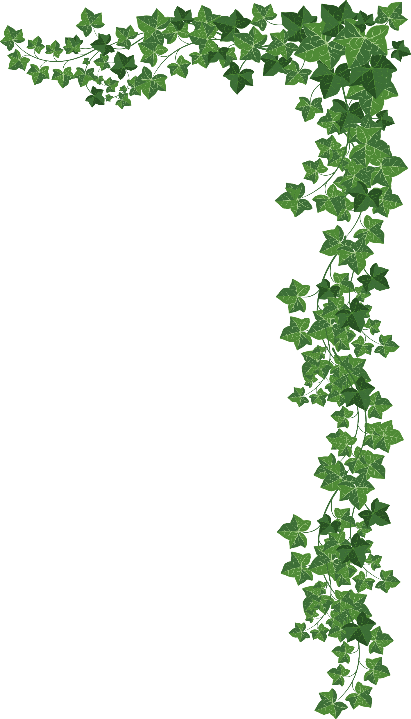 Thank you!